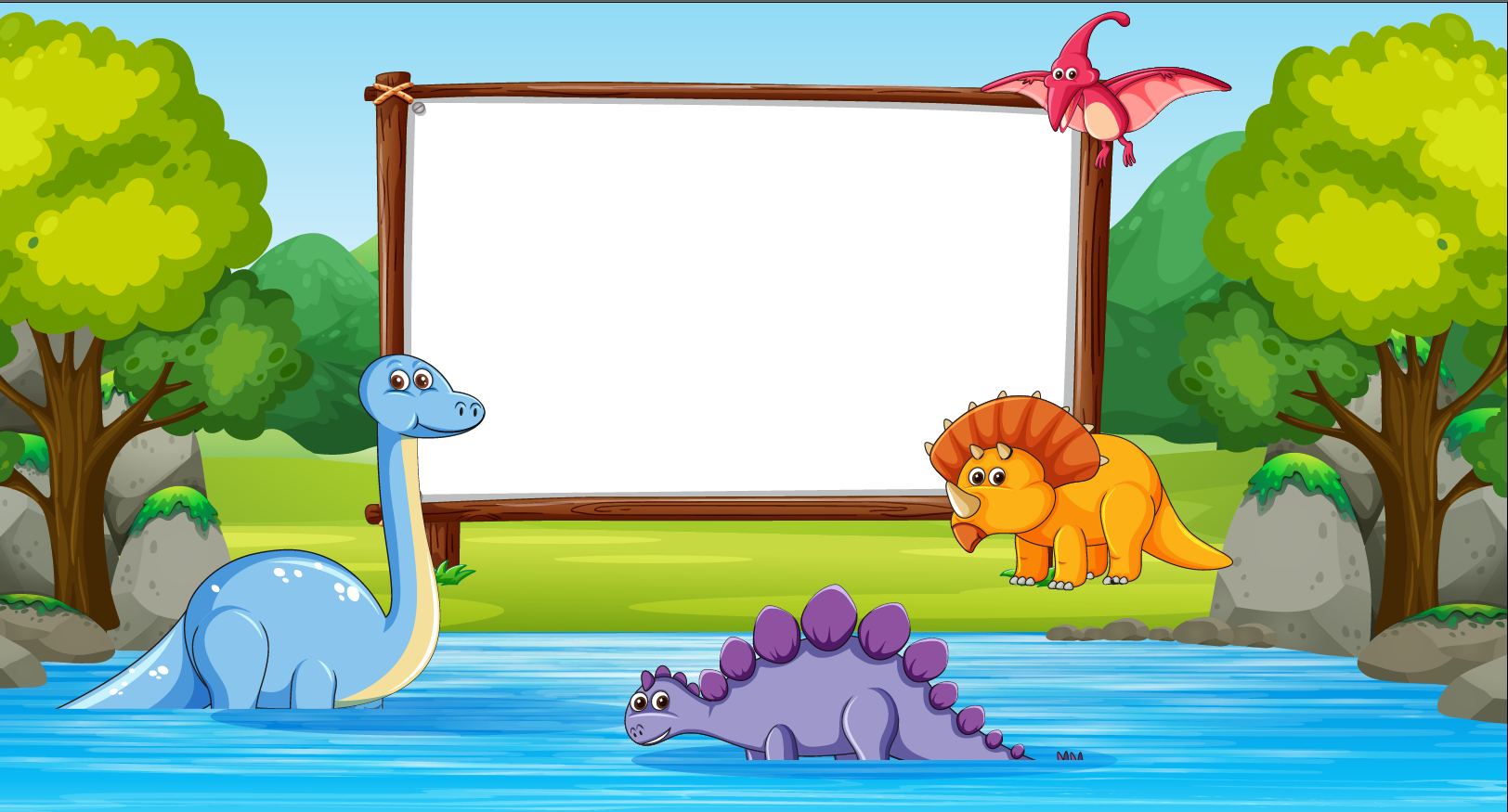 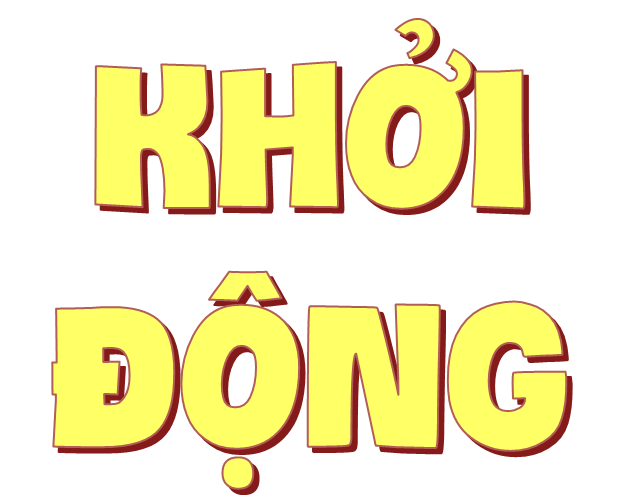 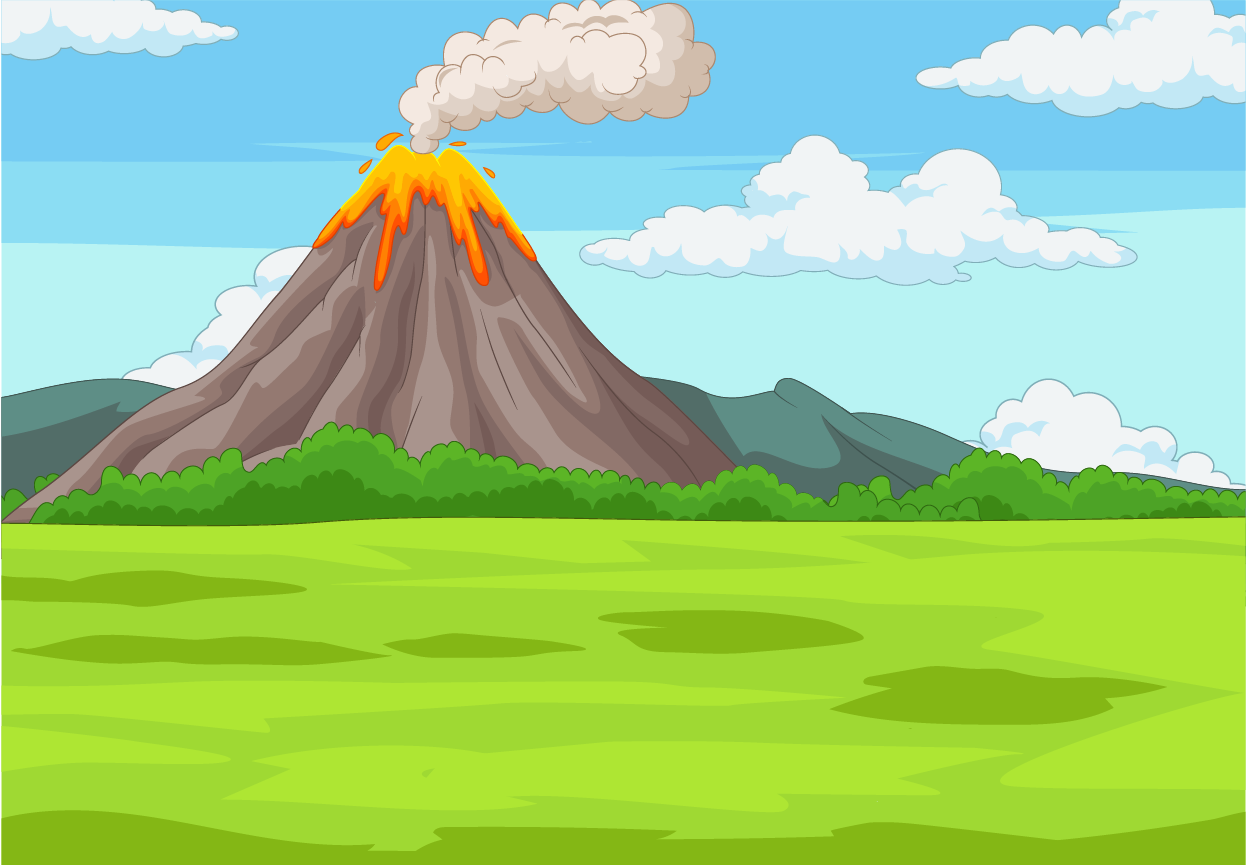 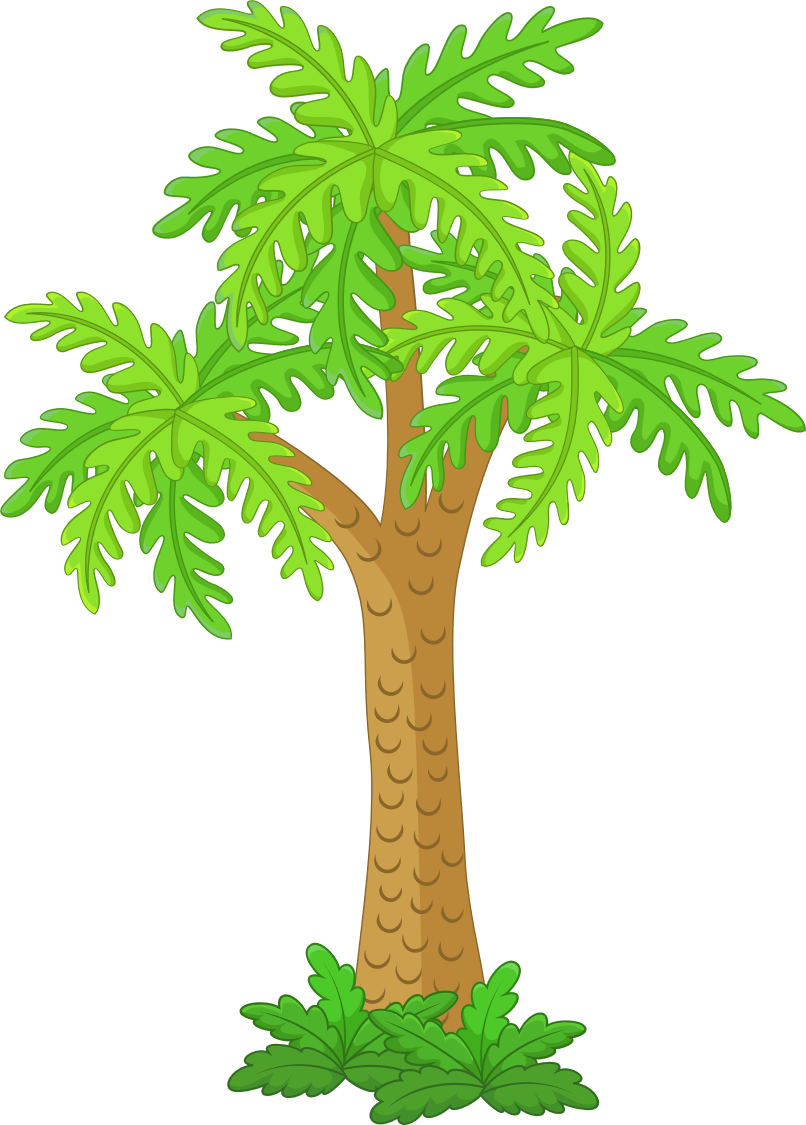 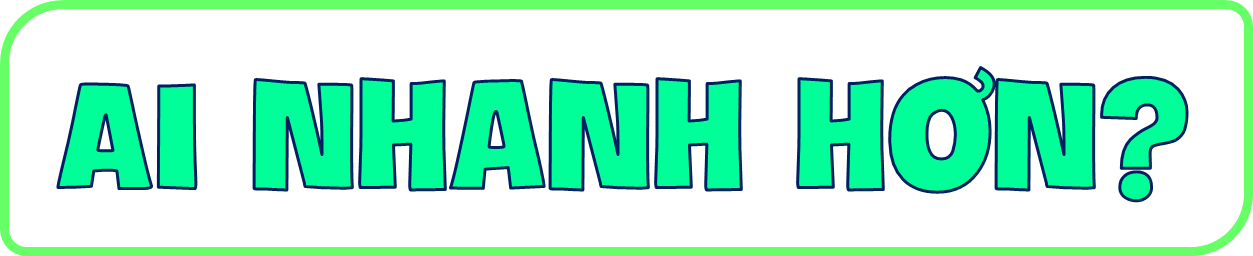 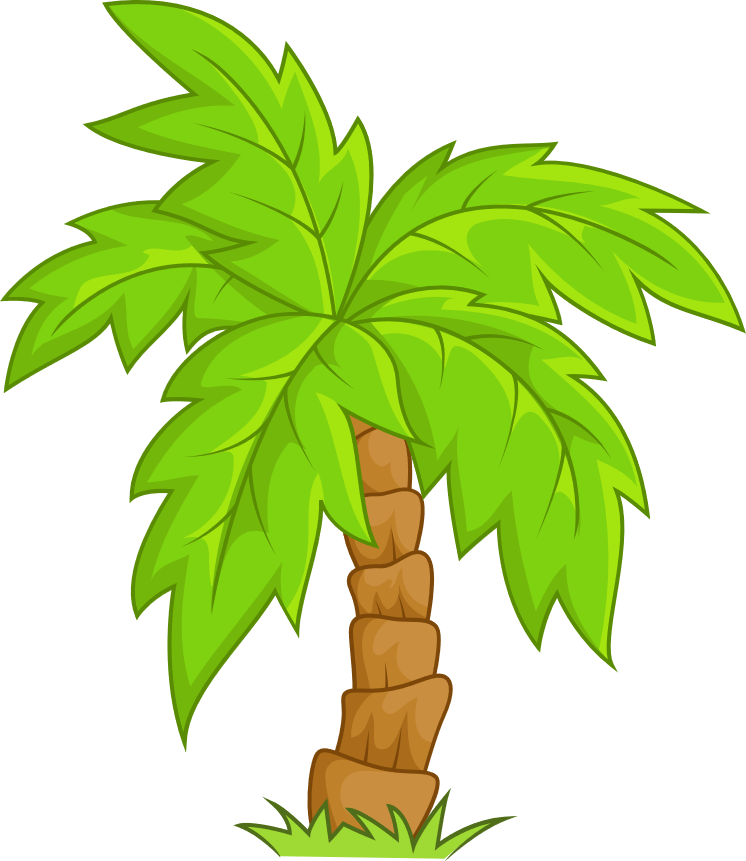 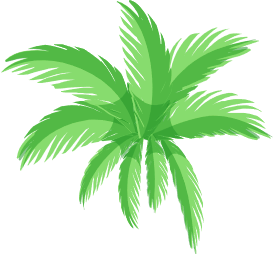 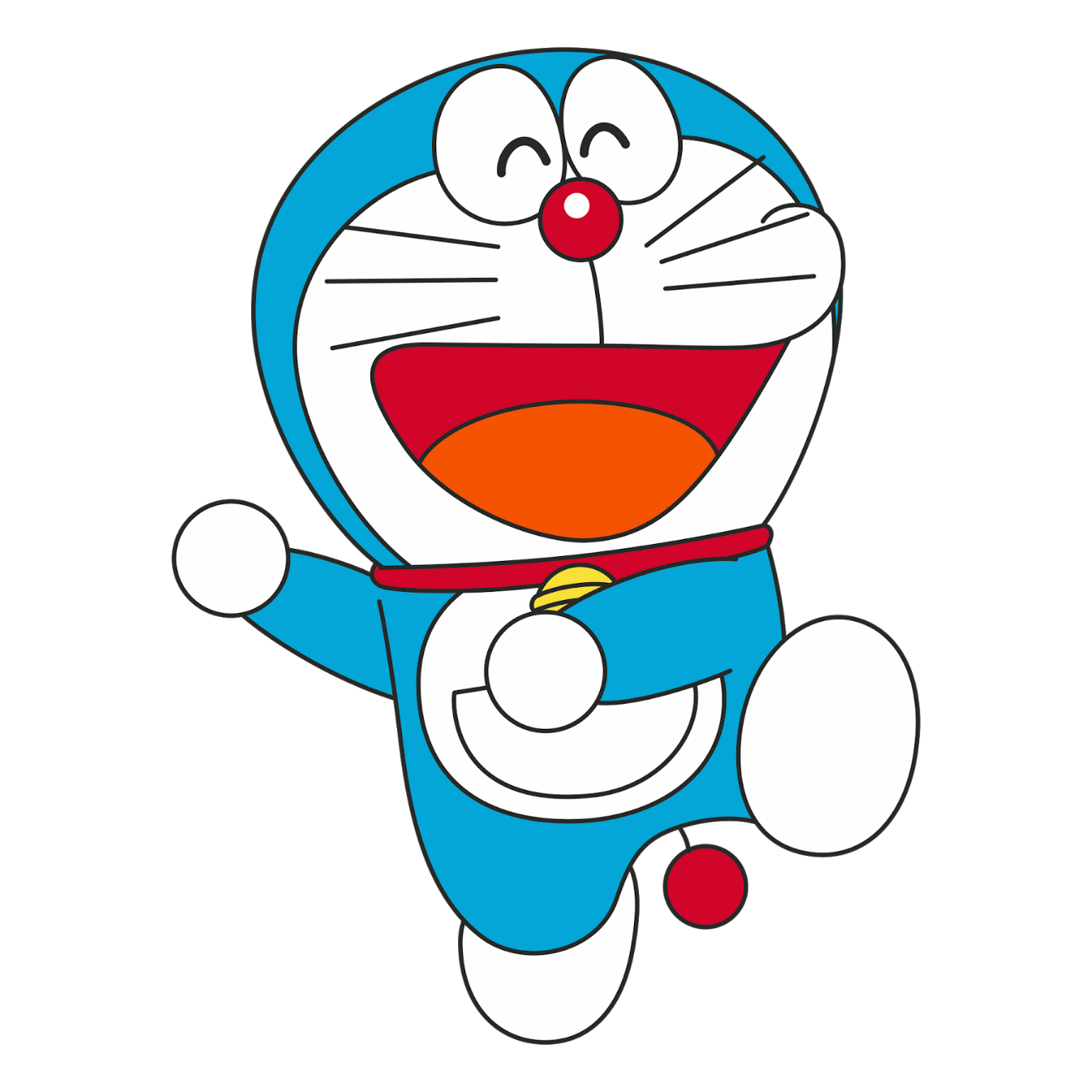 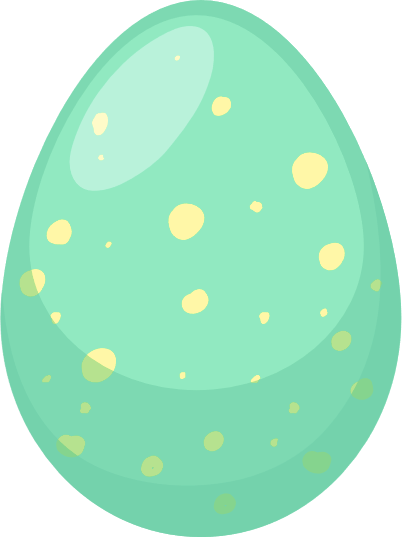 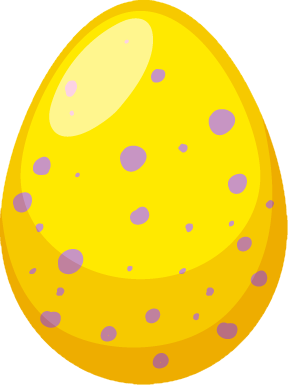 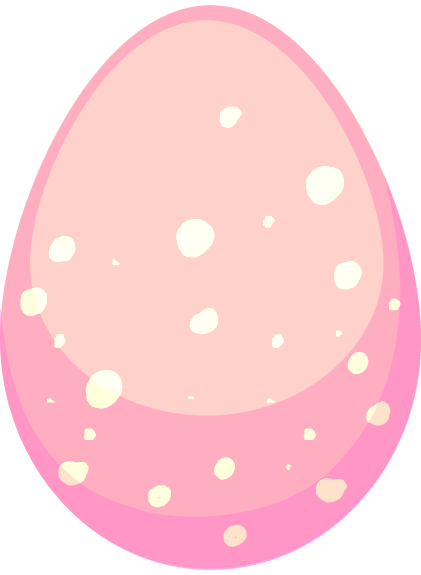 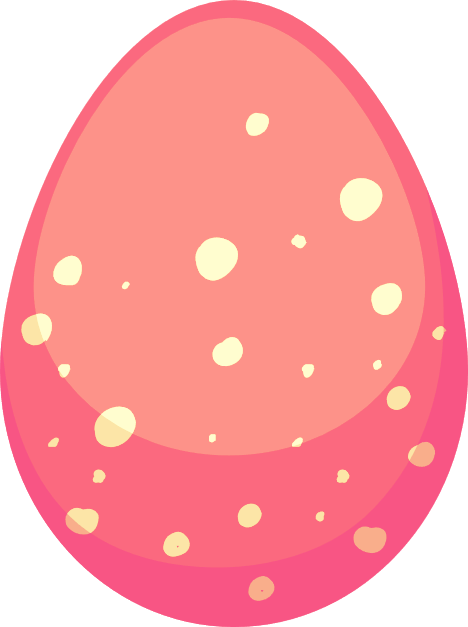 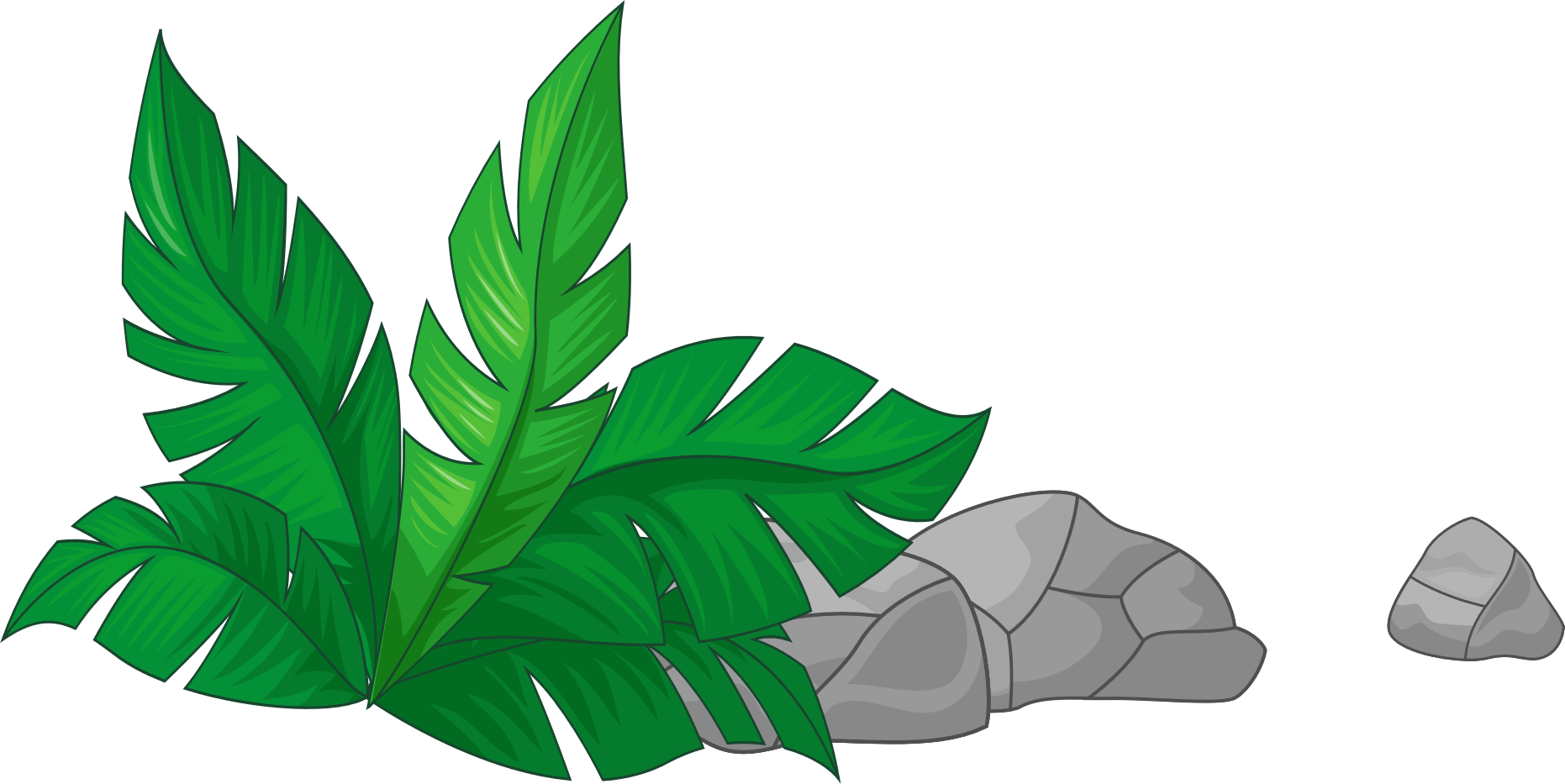 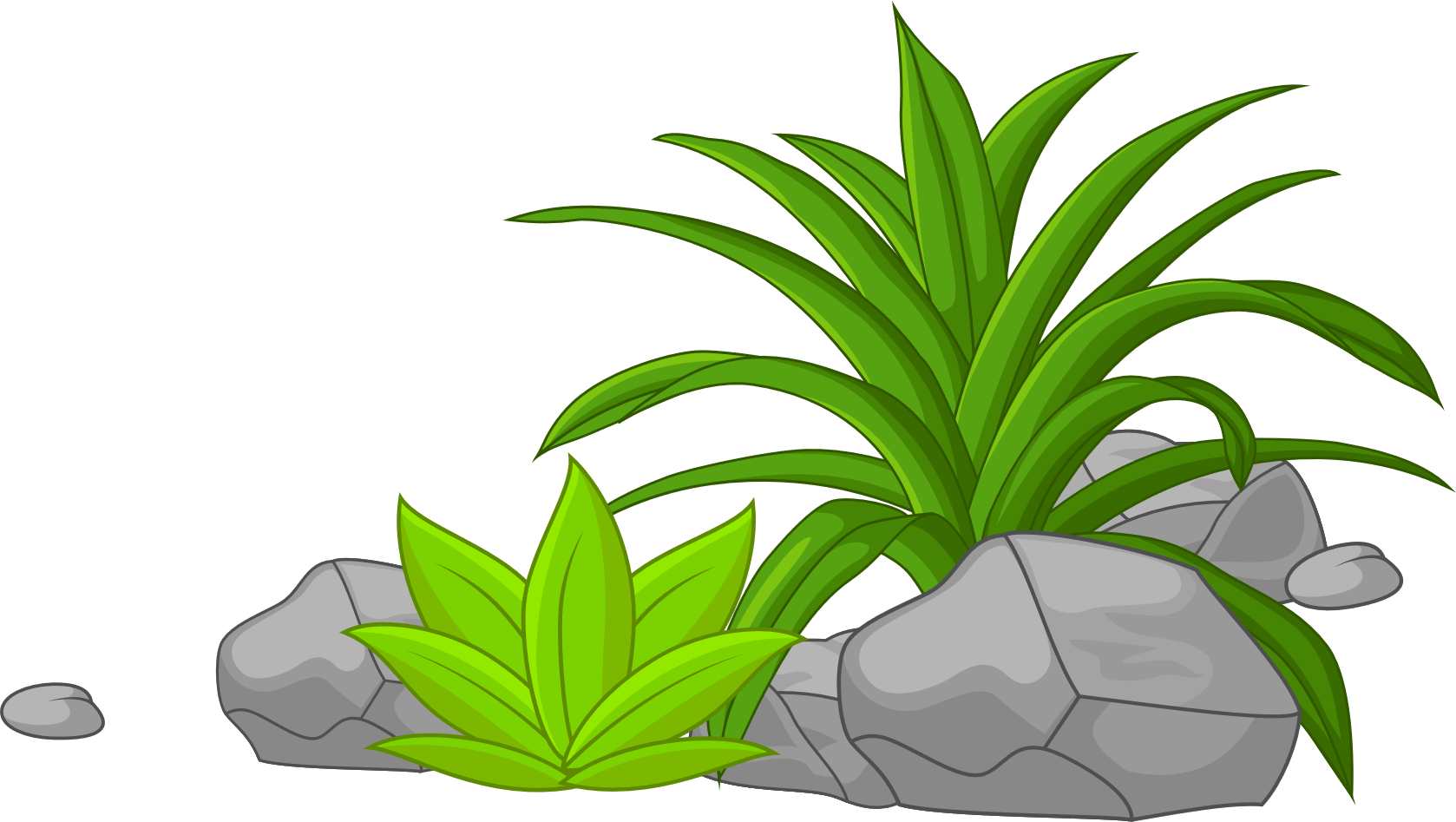 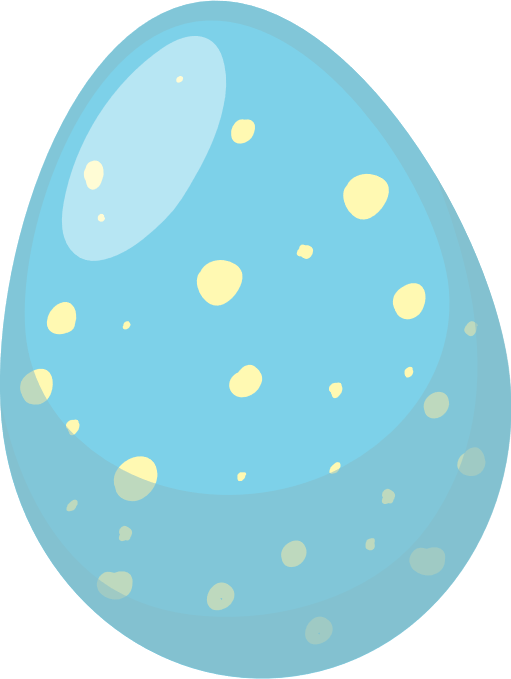 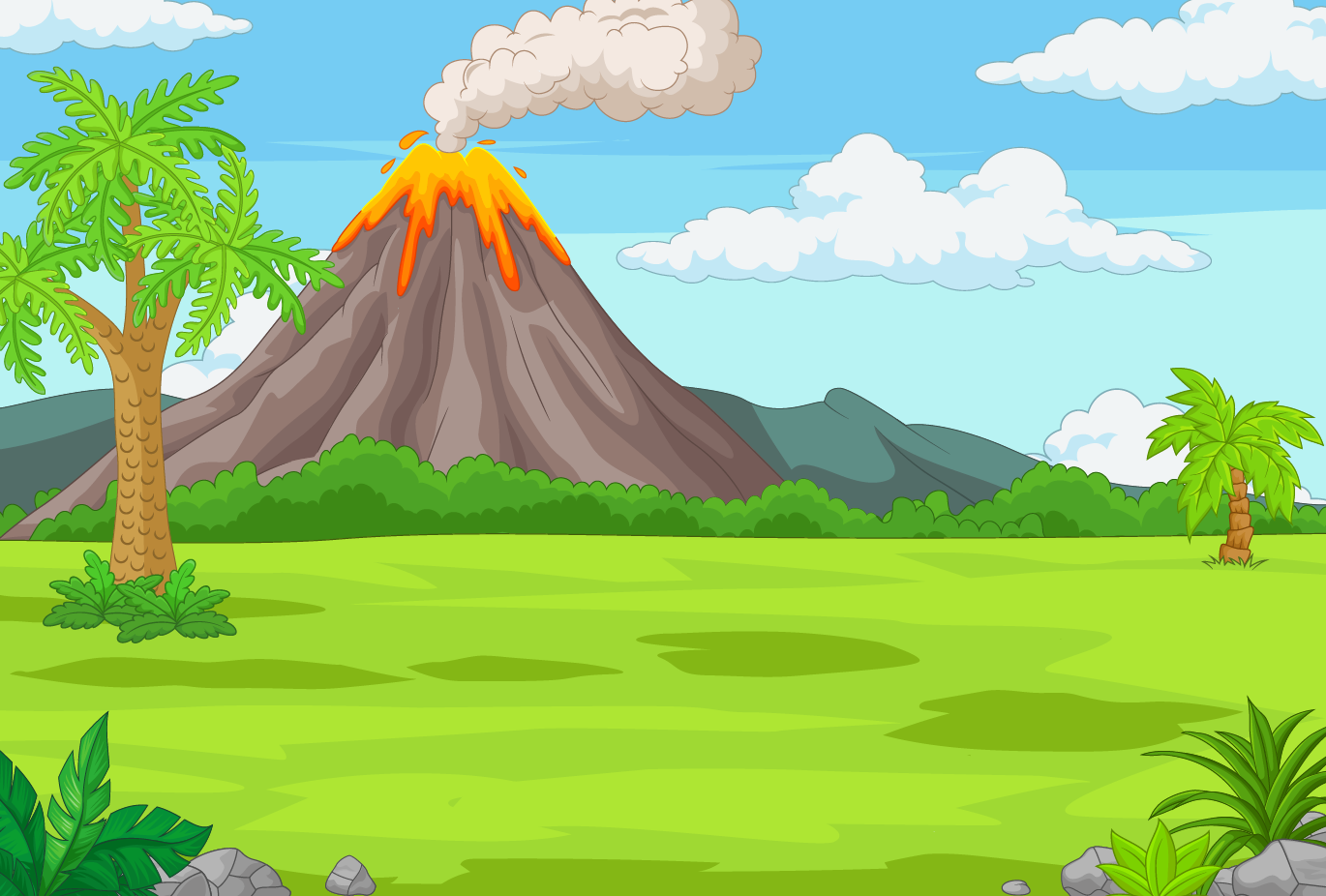 Bài giải:
Tổng số phần bằng nhau là :
              2 + 5 = 7 (phần)
Số lớn là : 
               84 : 7 x 5 = 60 
Số bé là :
             84 - 60 = 24
          Đáp số : Số lớn : 60
                            Số bé : 24
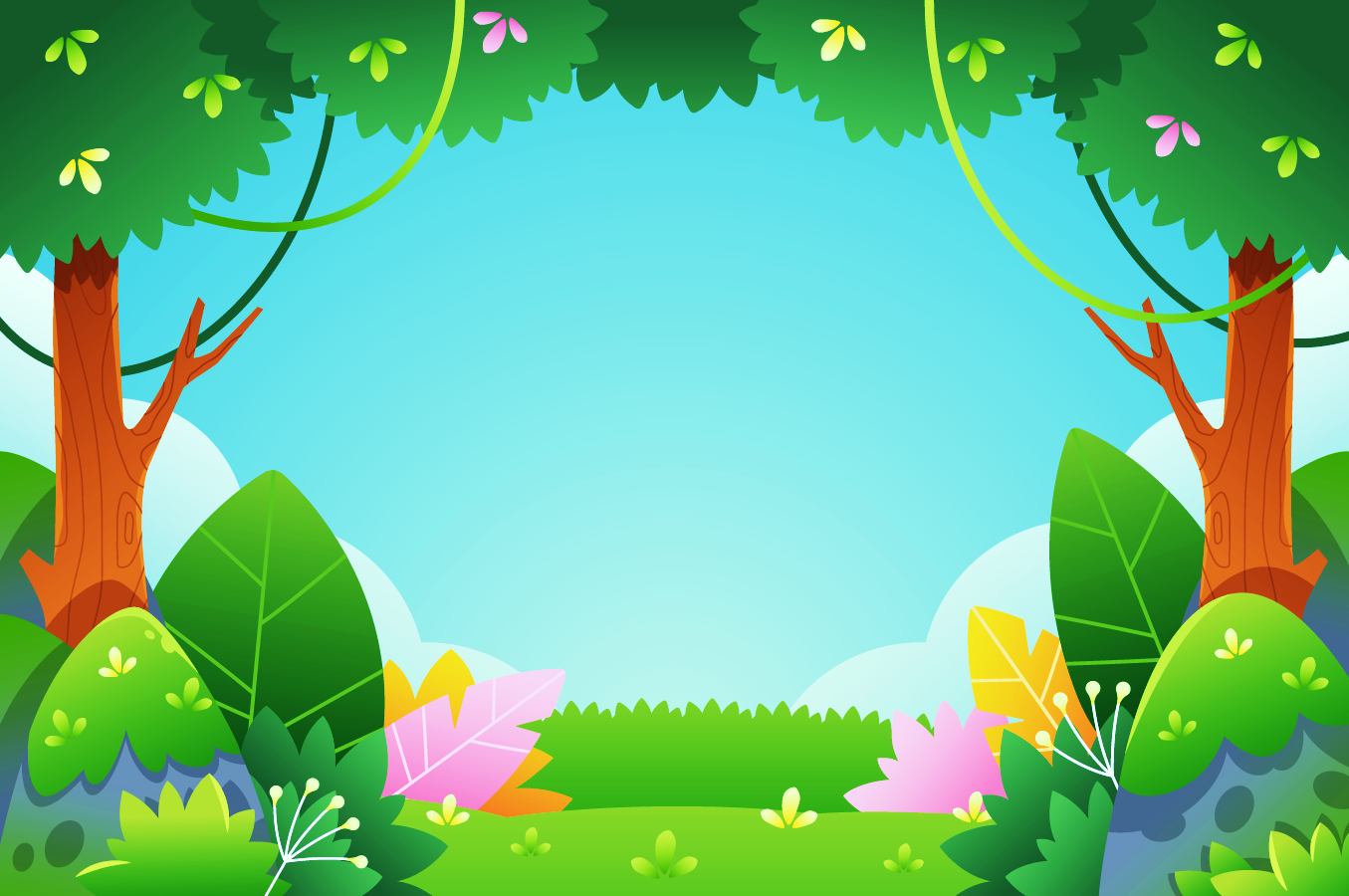 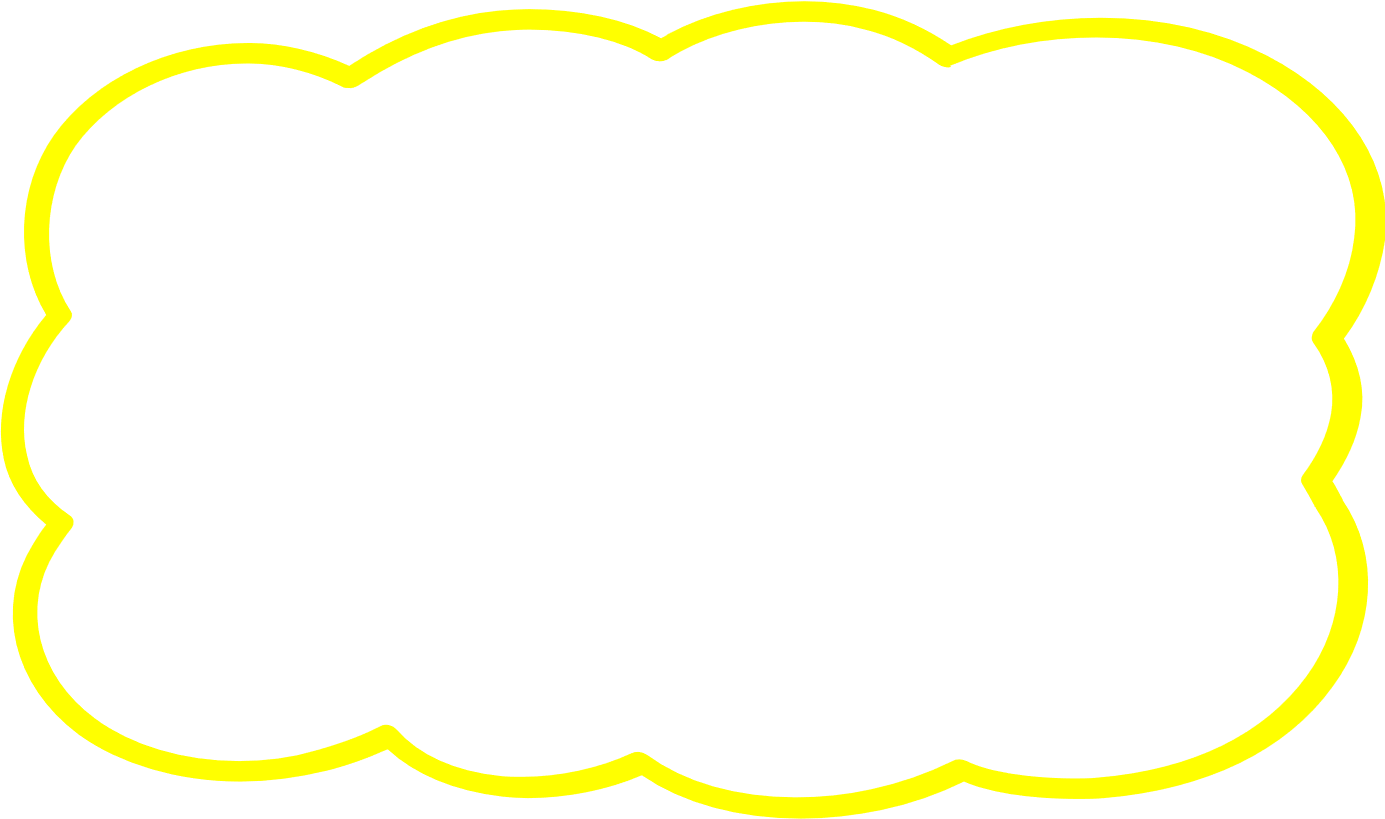 Toán
Tìm hai số khi biết hiệu và
 tỉ số của hai số đó
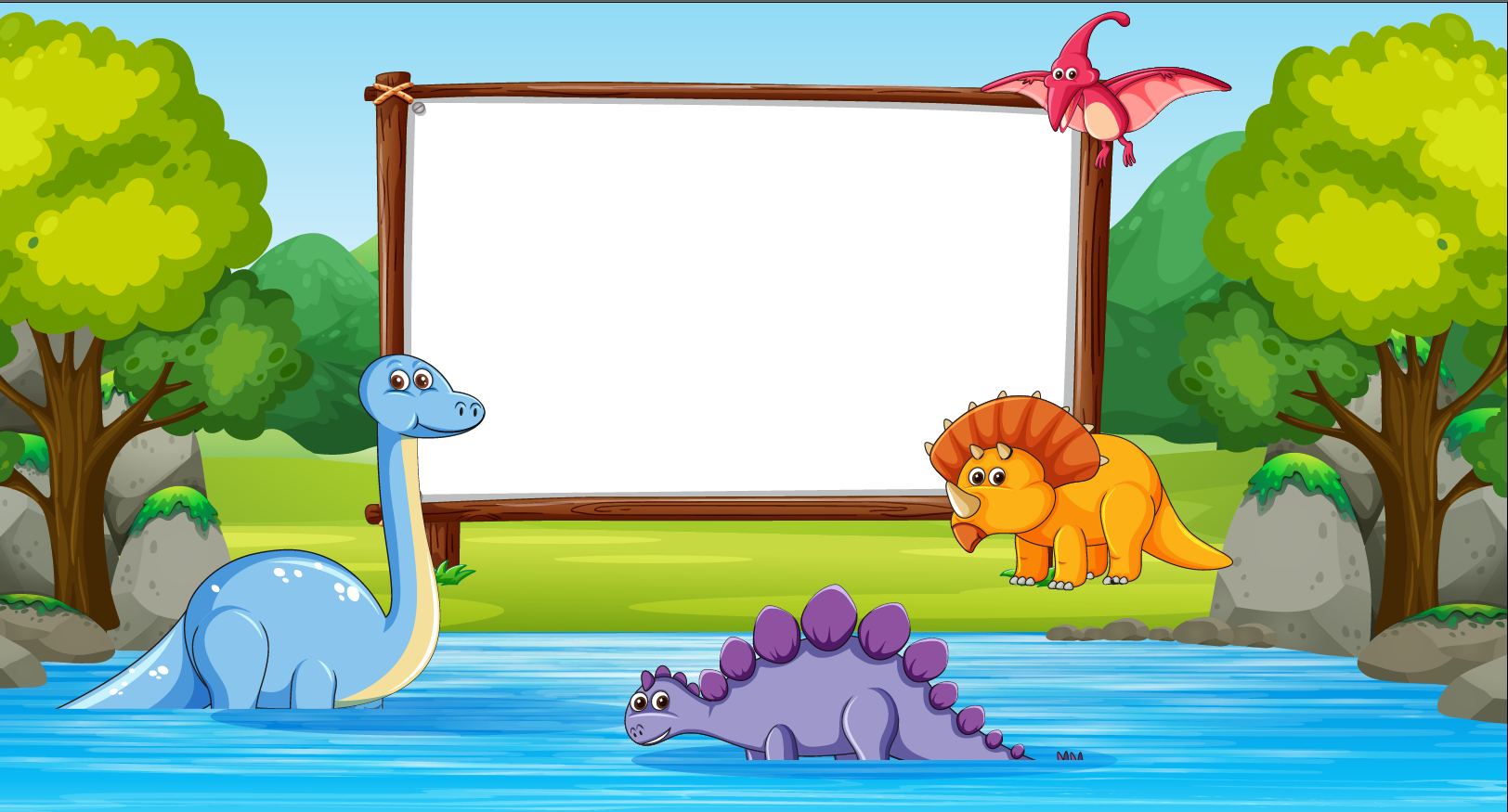 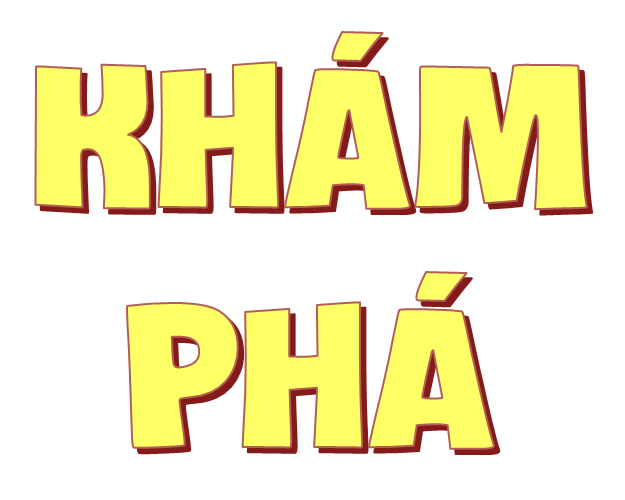 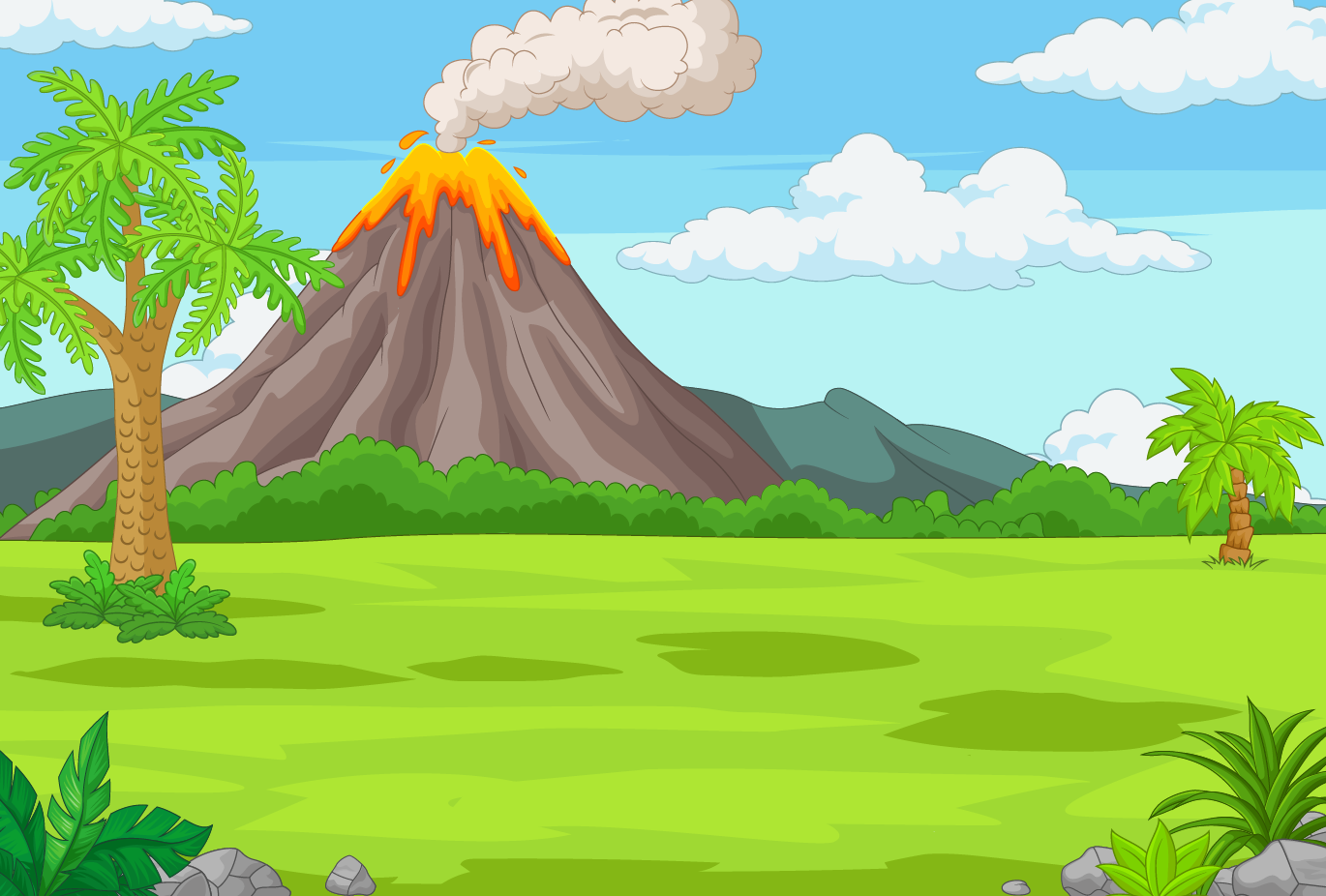 Thế hai chị em mình, mỗi người nhặt được bao nhiêu hạt dẻ nhỉ?
Chia số hạt dẻ của chị làm 5 phần bằng nhau thì số hạt dẻ của em bằng 3 phần như thế. Biết 6 hạt dẻ ứng với 2 phần, từ đó tìm được số hạt dẻ của mỗi người đấy!
Vâng, em chỉ nhặt ít hơn con 6 hạt dẻ thôi!
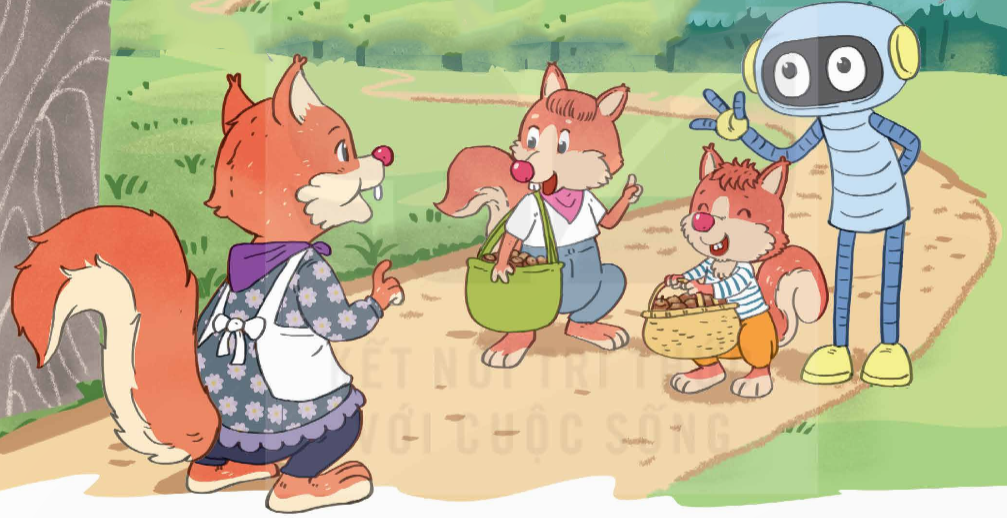 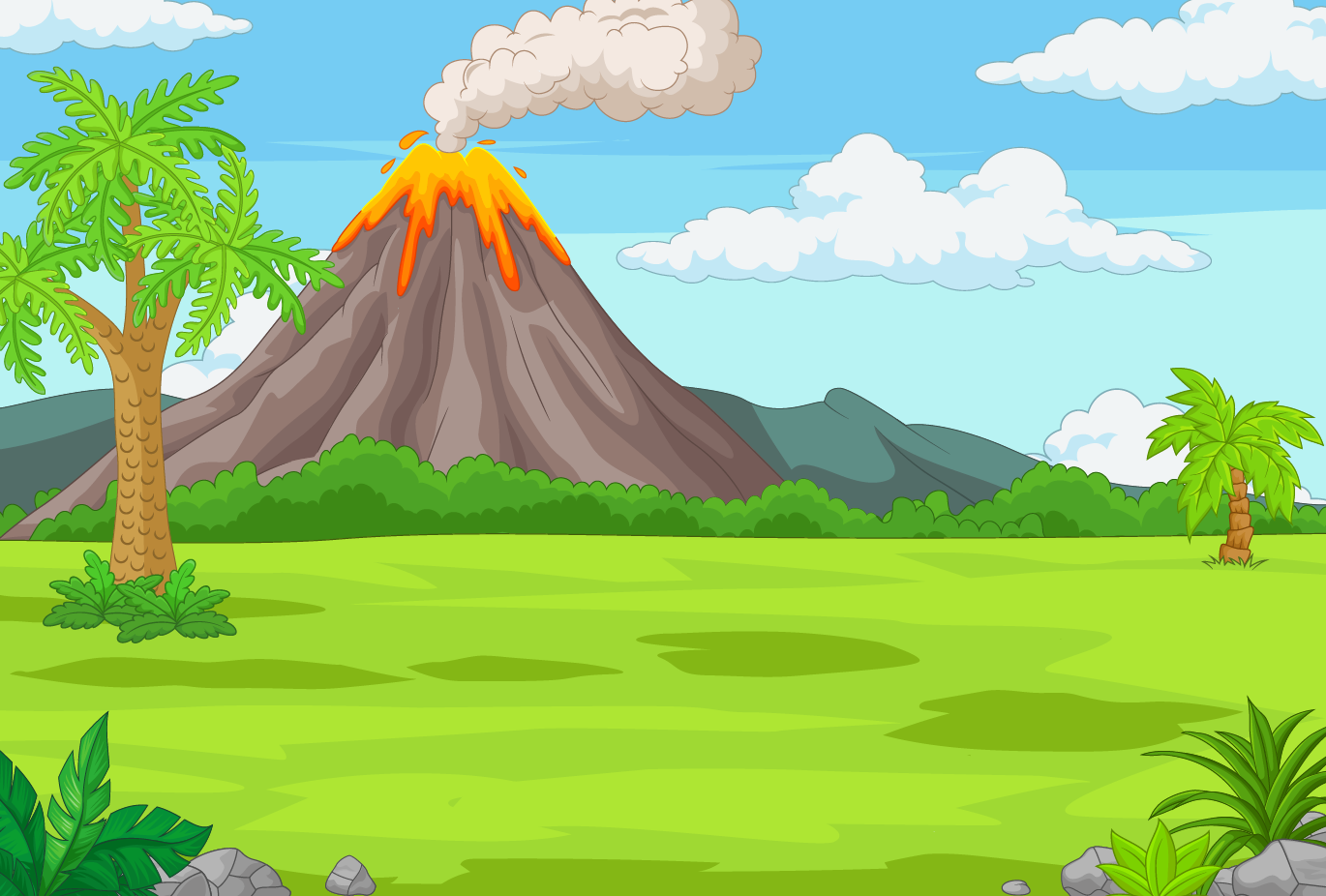 Bài giải:
Tóm tắt
Ta có sơ đồ:
Hiệu số phần bằng nhau là:
?
5 – 3 = 2 (phần)
Sóc chị:
Số hạt dẻ sóc chị nhặt được là:
?
6 hạt dẻ
6 : 2 x 5 = 15 (hạt)
Sóc em:
Số hạt dẻ sóc em nhặt được là:
15 – 6 = 9 (hạt)
Đáp số: Sóc chị: 15 hạt dẻ;
             Sóc em: 9 hạt dẻ
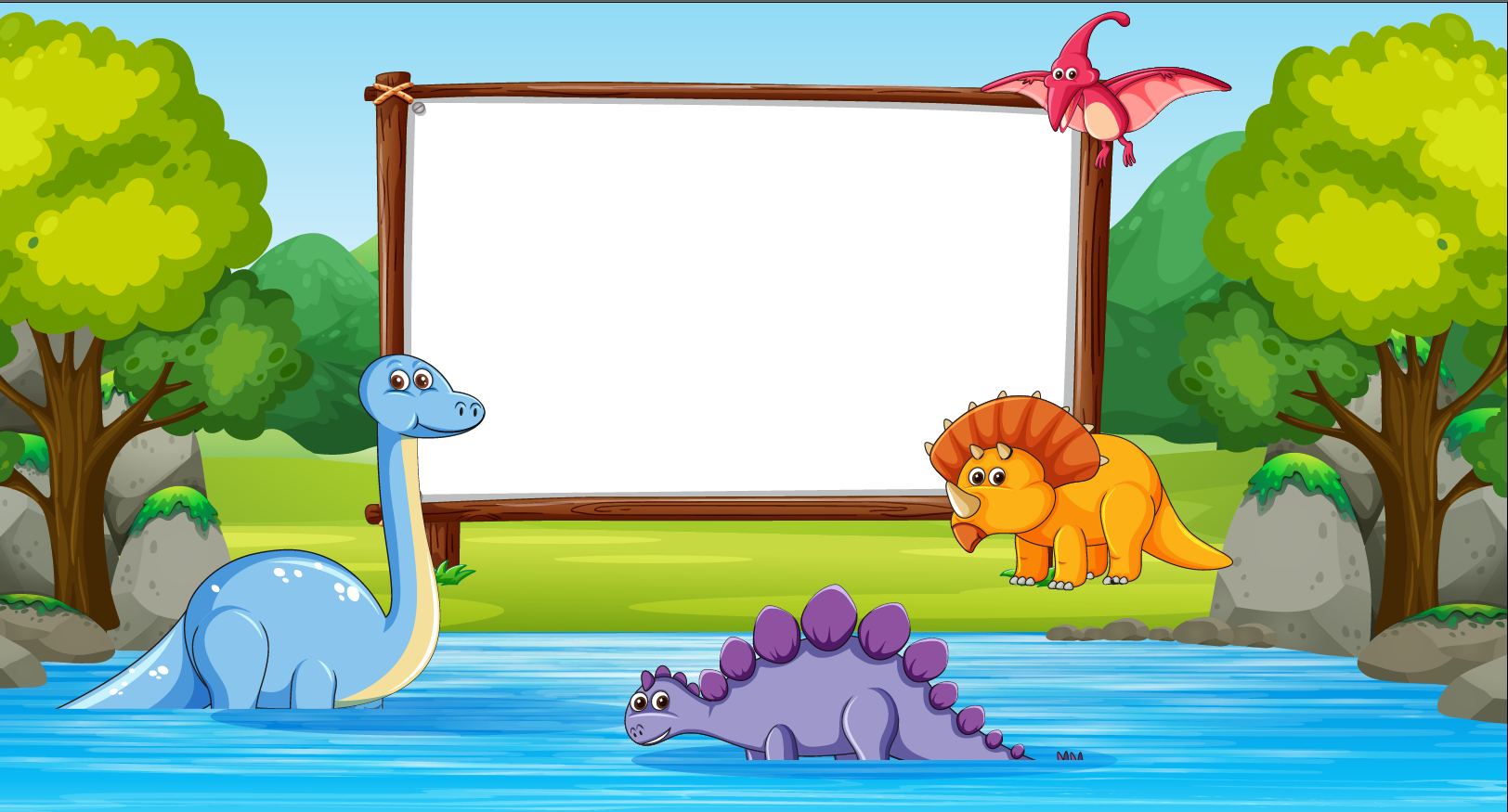 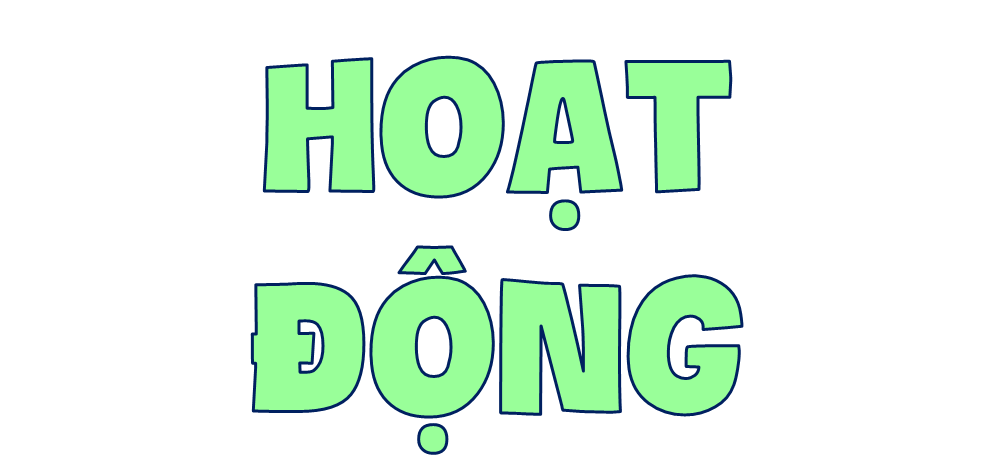 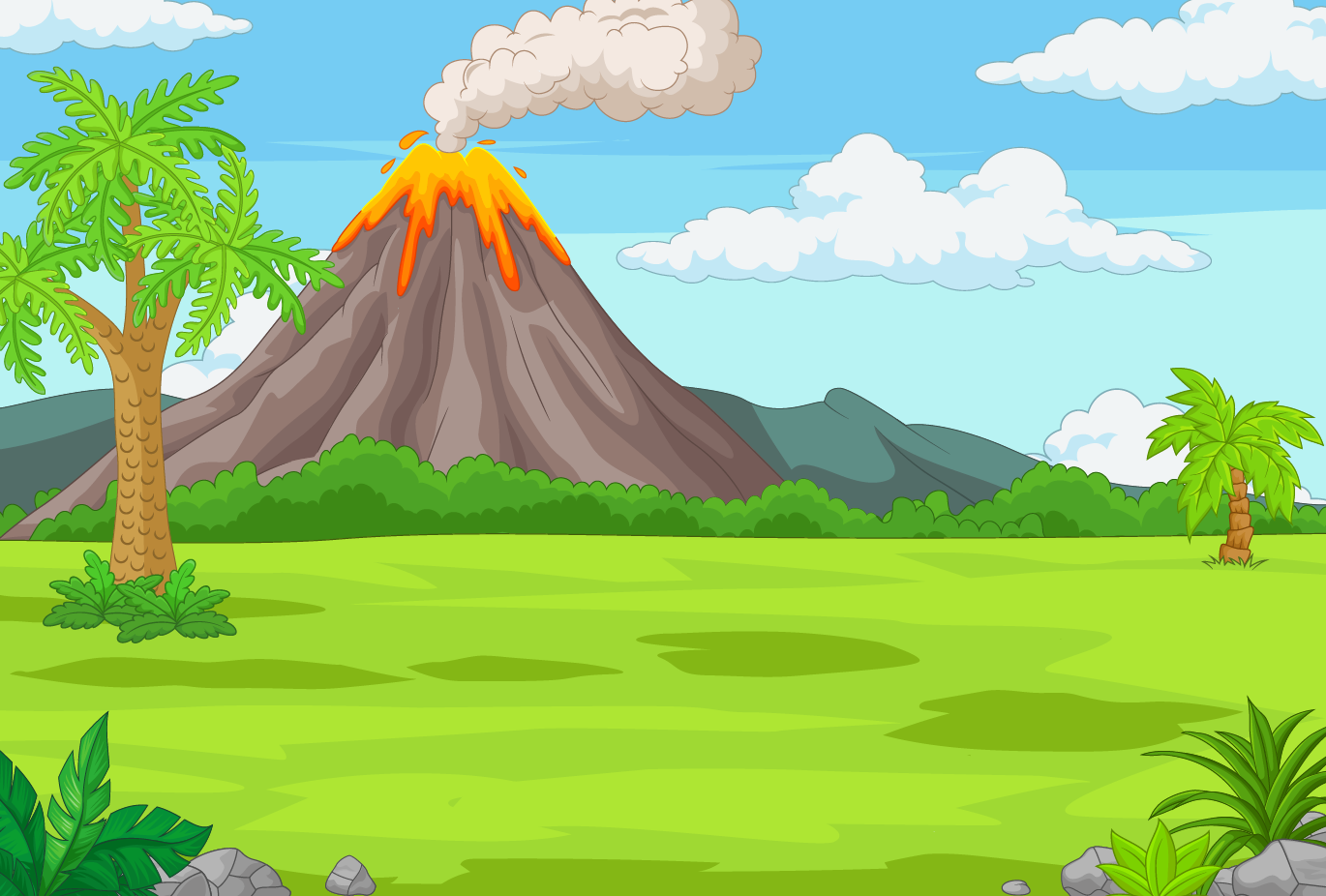 1
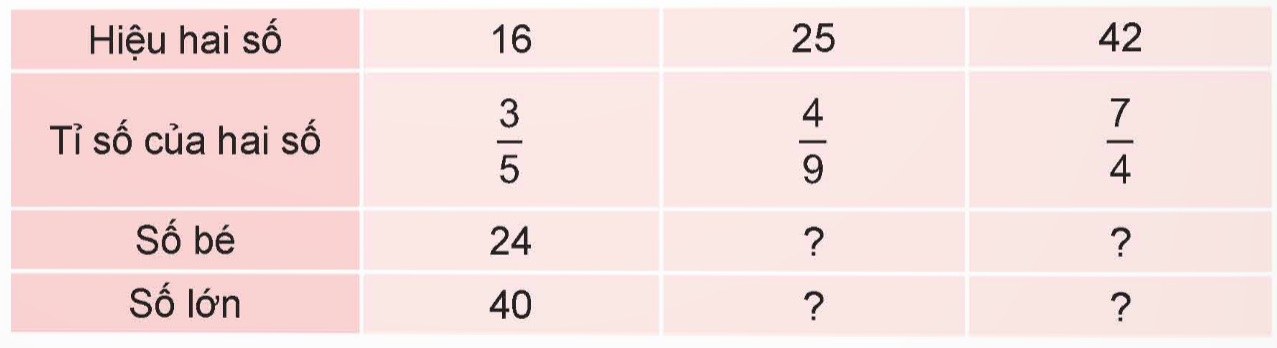 Số?
20
56
45
98
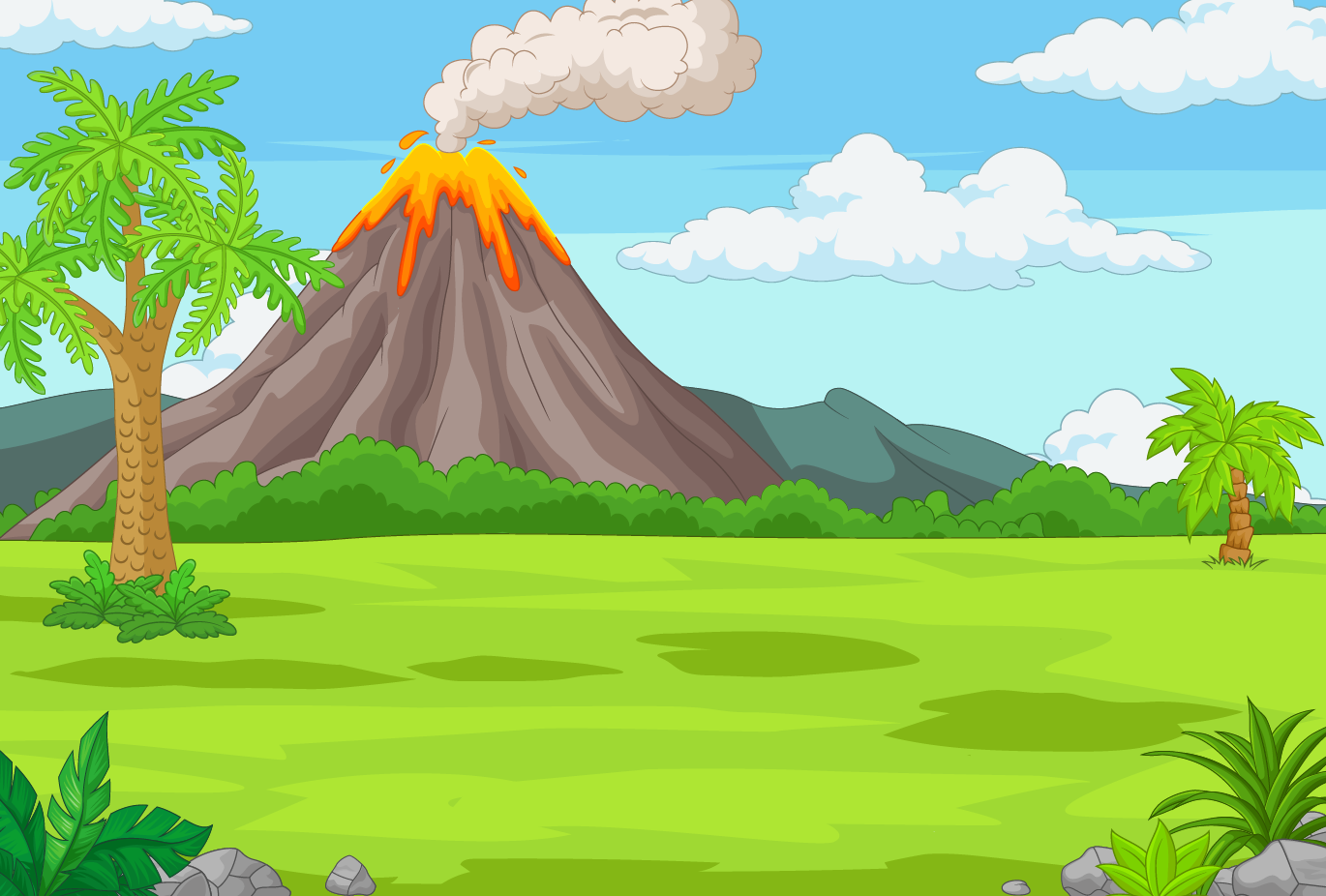 2
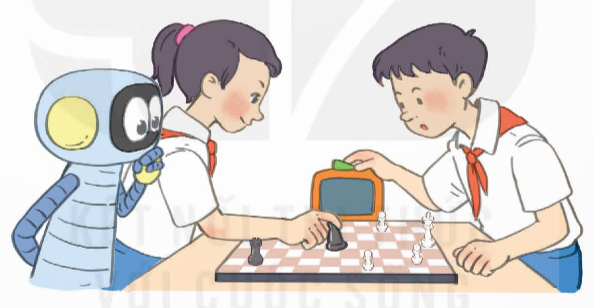 Ta có sơ đồ sau:
? bạn
Nữ
10 bạn
Nam
? bạn
Bài giải
Ta có sơ đồ sau:
Hiệu số phần bằng nhau là:
              3 – 2 = 1 (phần)
? bạn
Nữ
10 bạn
Số bạn nam tham gia cuộc thi đấu cờ vua
đó là:
               10 : 1 × 3 = 30 (bạn)
Nam
? bạn
Số bạn nữ tham gia cuộc thi đấu cờ vua 
đó là:
30 – 10 = 20 (bạn)
Đáp số: 30 bạn nam;
          20 bạn nữ.
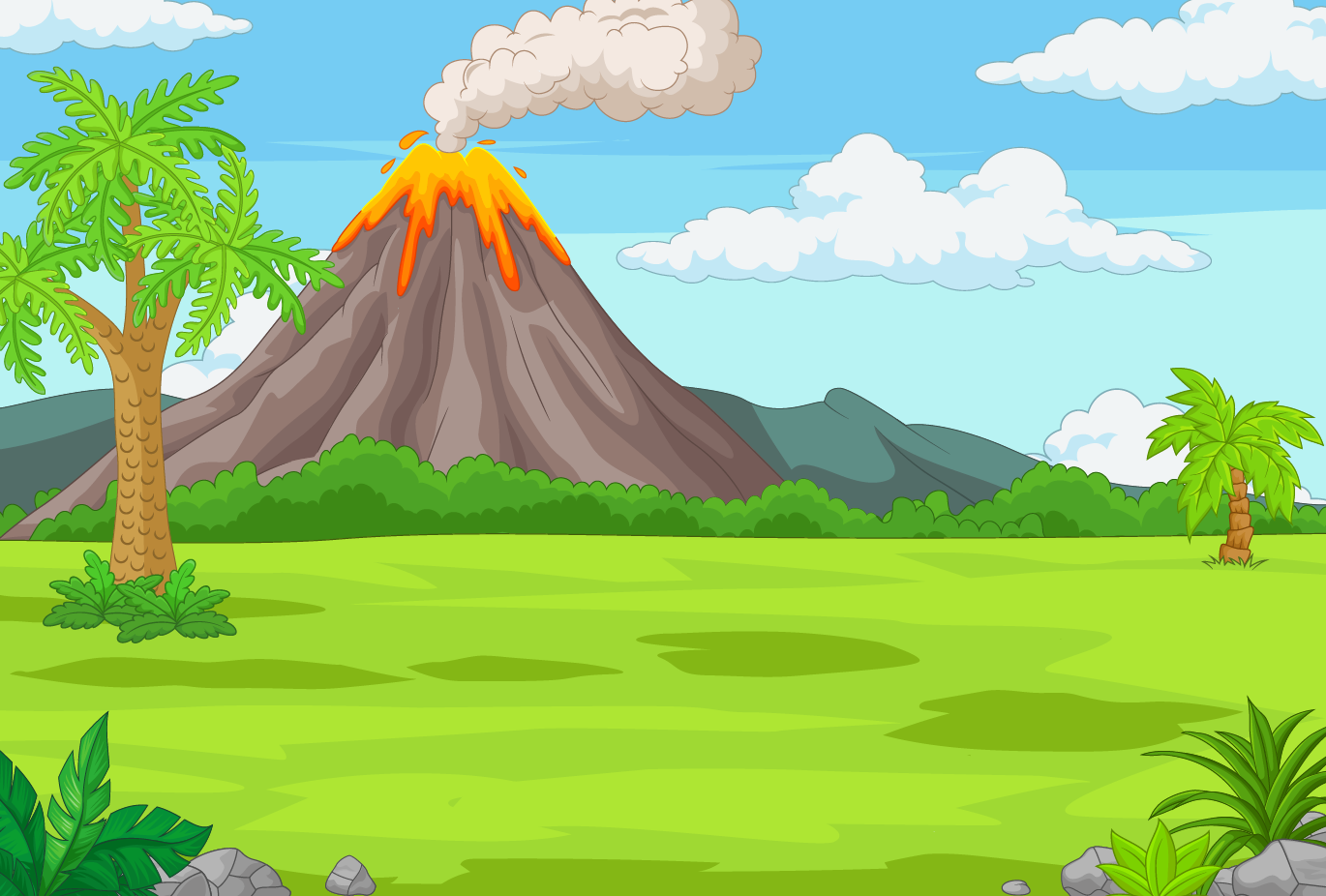 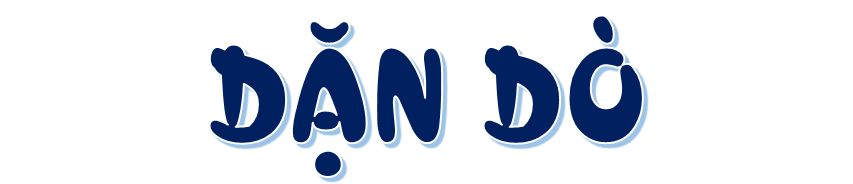 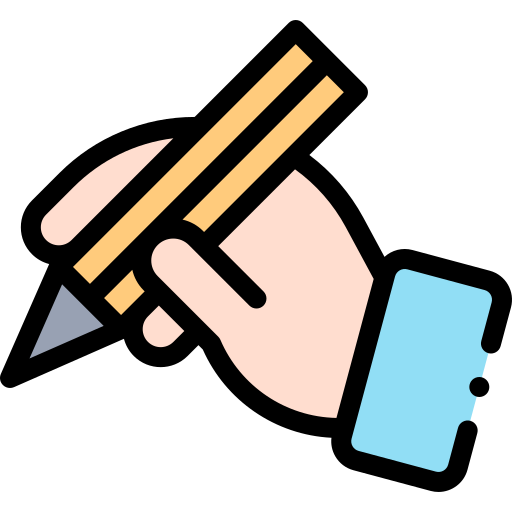 GV ĐIỀN VÀO ĐÂY
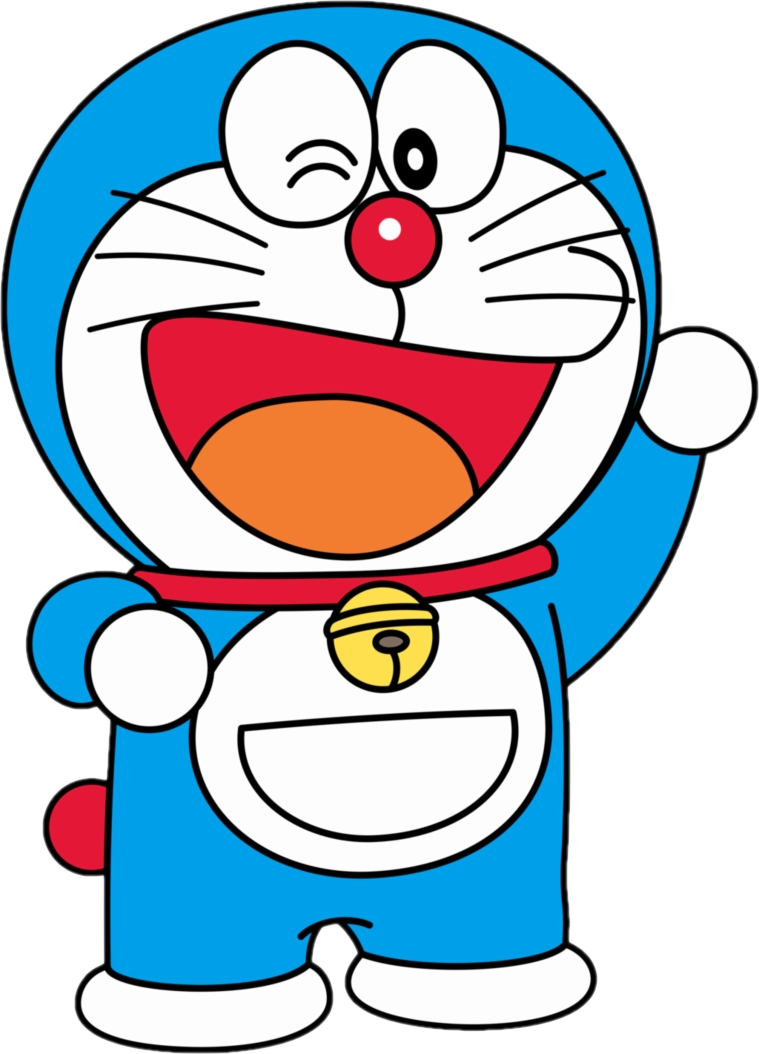 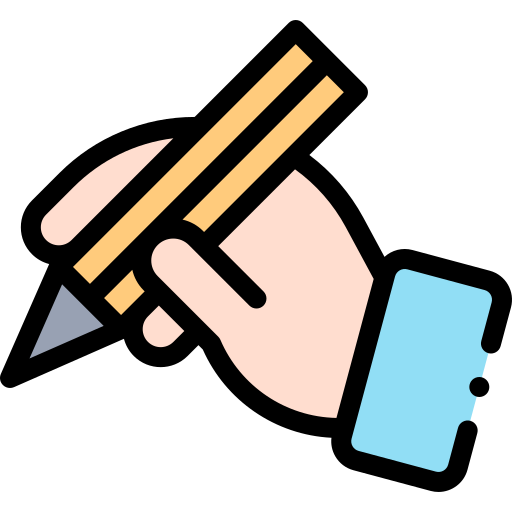 GV ĐIỀN VÀO ĐÂY
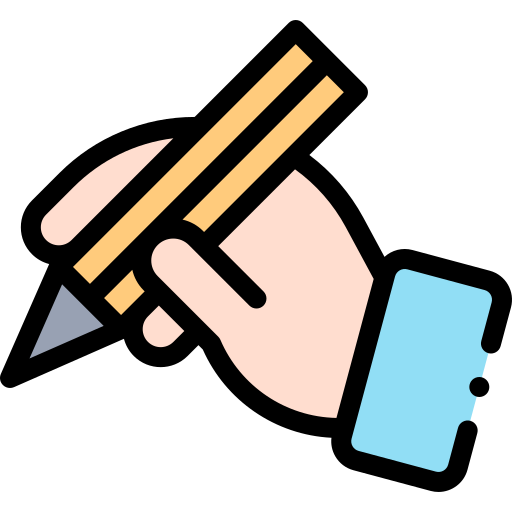 GV ĐIỀN VÀO ĐÂY
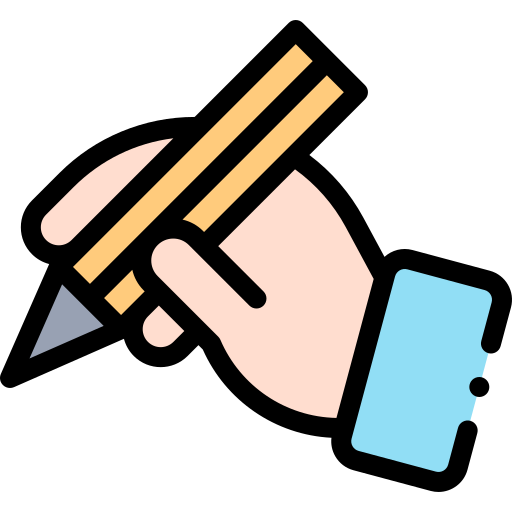 GV ĐIỀN VÀO ĐÂY
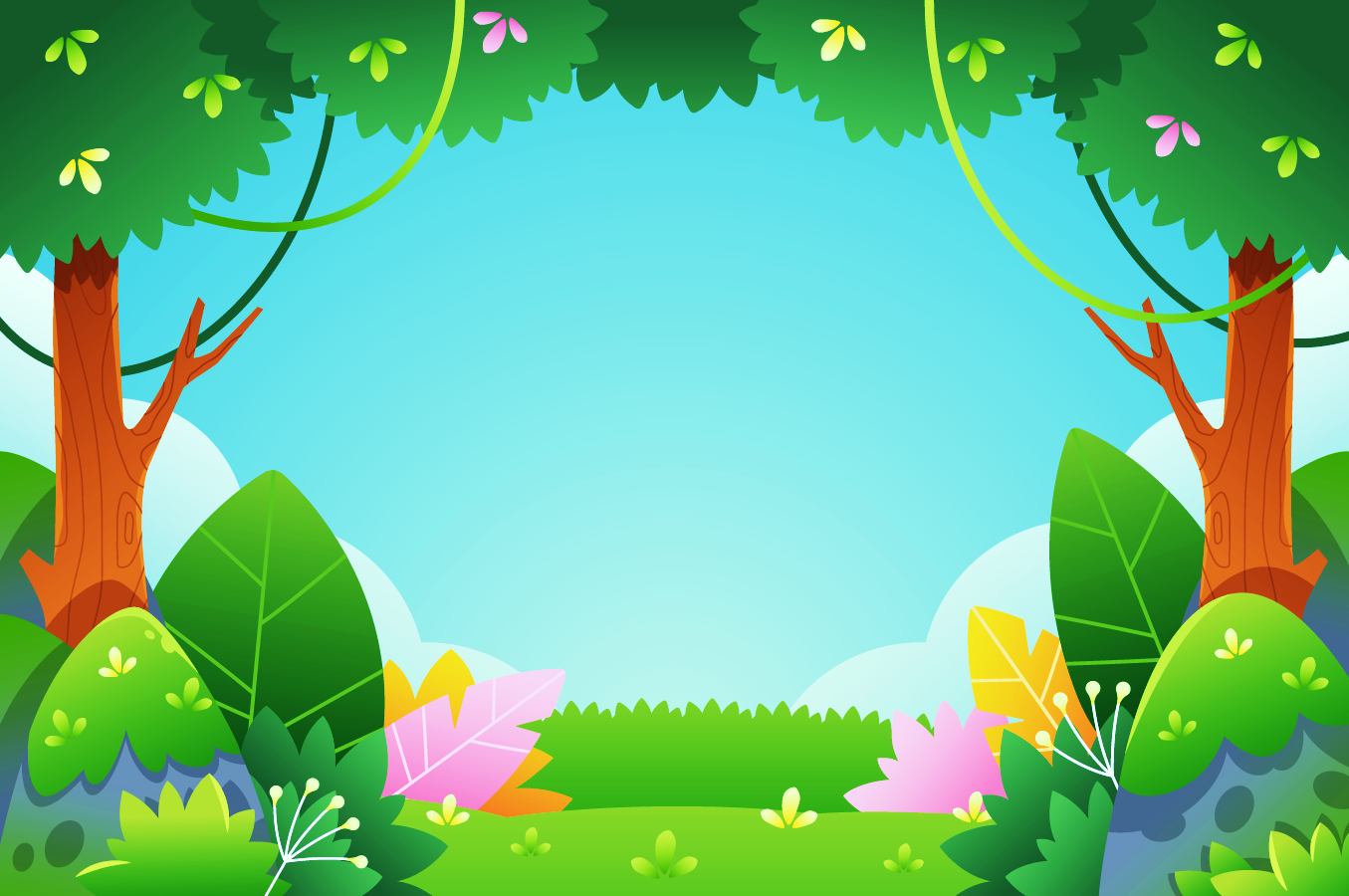 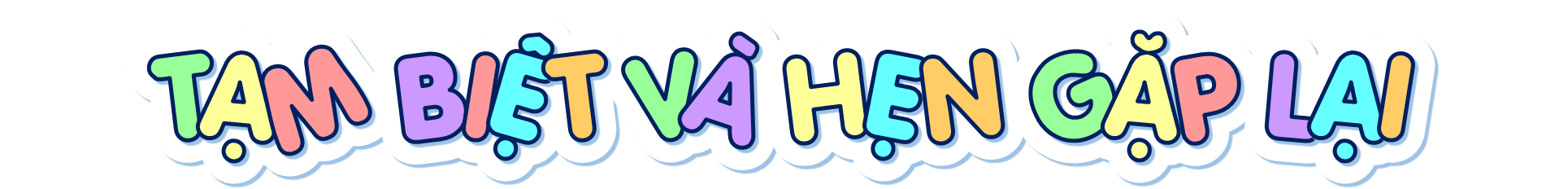